Stad van de toekomst
IBS Thema
 Maatschappelijke uitdagingen
 Vierde industriële revolutie
 Robotisering en AI
DESTEP
Better Life Index
Duurzame stedelijke ontwikkeling
SDG’s
Samenwerken
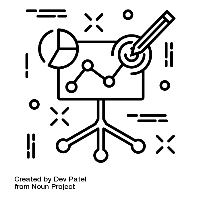 Begrippen
Big data
Algemene verordening gegevensbescherming (AVG)
Autoriteit Persoonsgegevens (AP)
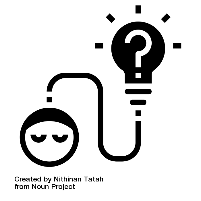 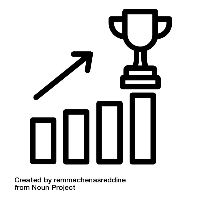 IBS Toetsing
 Kennistoets
 Visiedocument
 Reflectiegesprek
Stad van de toekomstBig data: Privacy
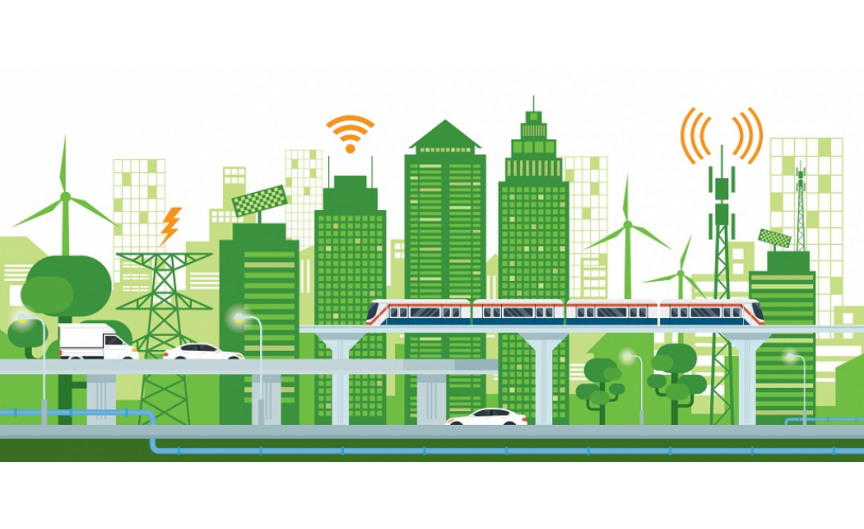 Aan het einde van deze les:
Kan je uitleggen wat je onder privacy verstaat
Kan je uitleggen wat Big data is
Kan je toelichten wat de gevaren en kansen zijn op het gebied van privacy in jouw toekomst
What is Big data?
The Future of Your Personal Data - Privacy vs Monetization
The Future of Your Personal Data - Privacy vs Monetization
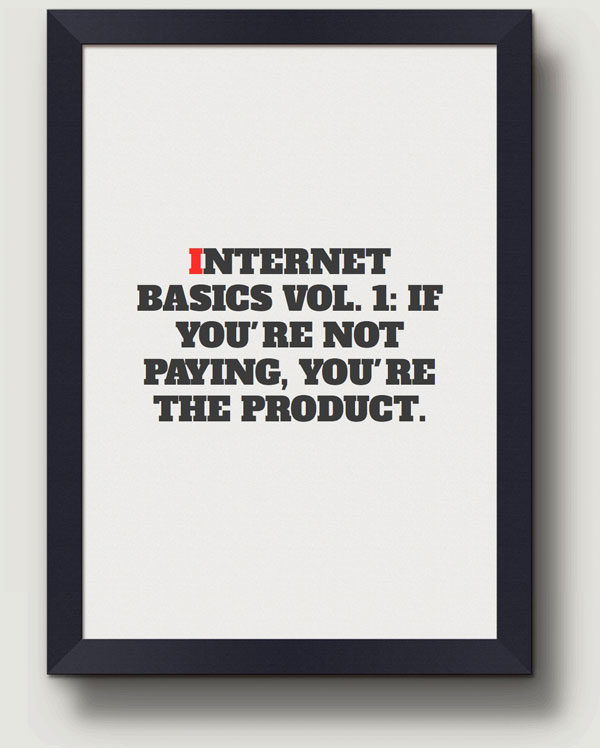 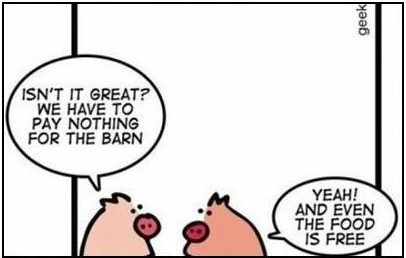 Jullie privacy - test
Pak je telefoon en ga naar instellingen, open de Locatievoorzieningen

Wat valt je op aan de apps die je toegang geeft tot jouw locatie?
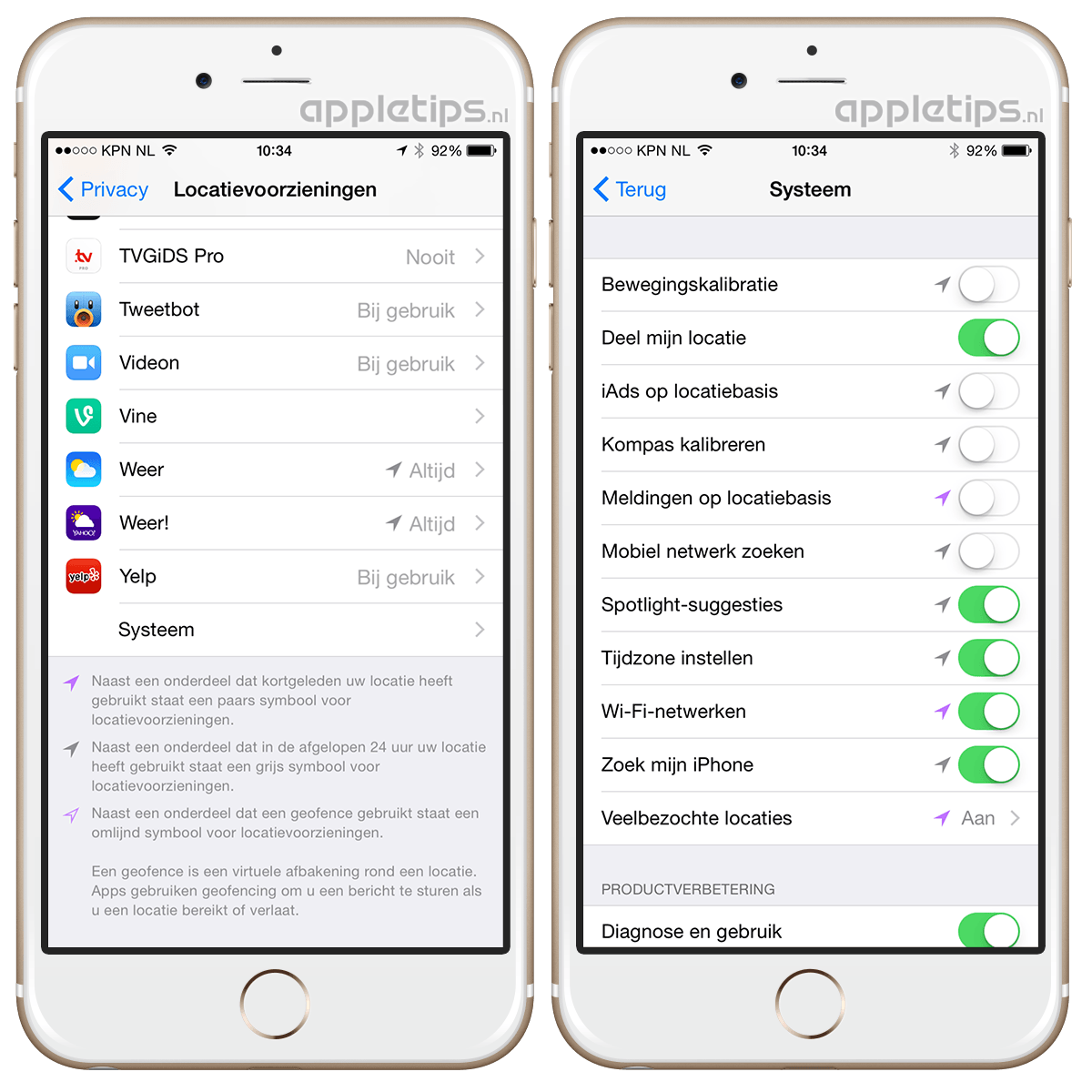 Huidige privacywetgeving
AVG

	Sinds 25 mei 2018	Algemene Verordening Gegevensbescherming (EU)
	General Data Protection Regulation
Algemene verordening gegevensbescherming (AVG)
Autoriteit Persoonsgegevens
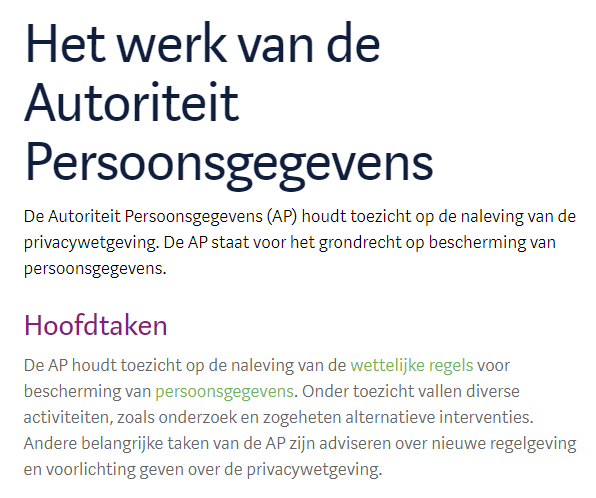 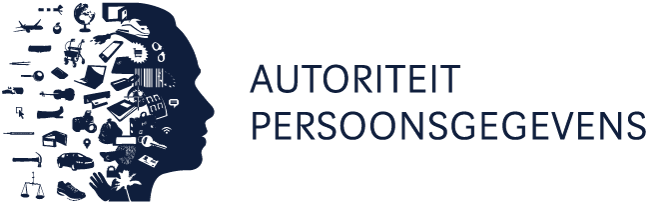 Autoriteit Persoonsgegevens
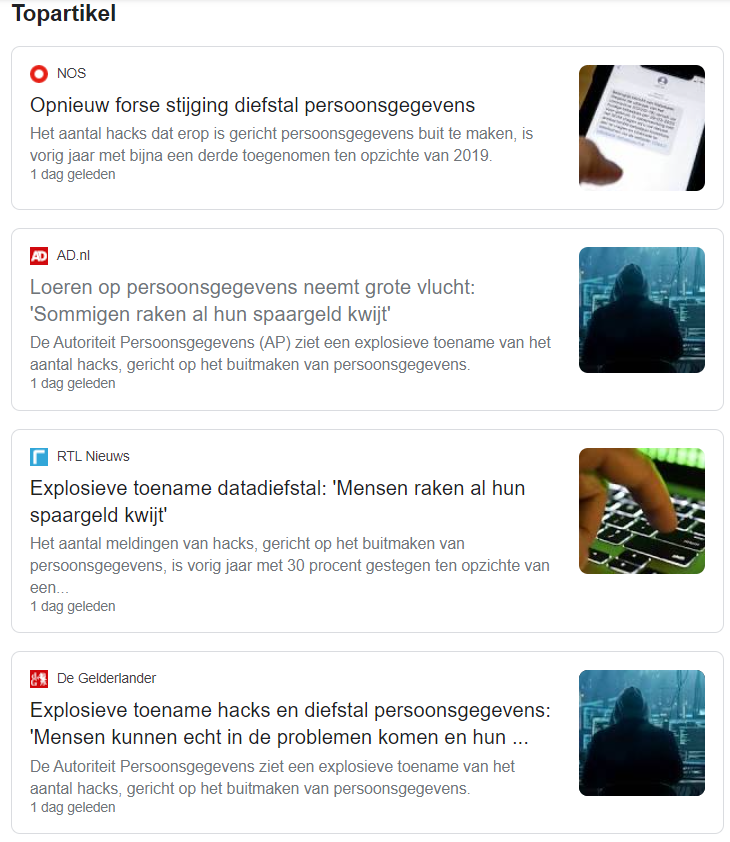 Privacy: Helicon MBO Tilburg
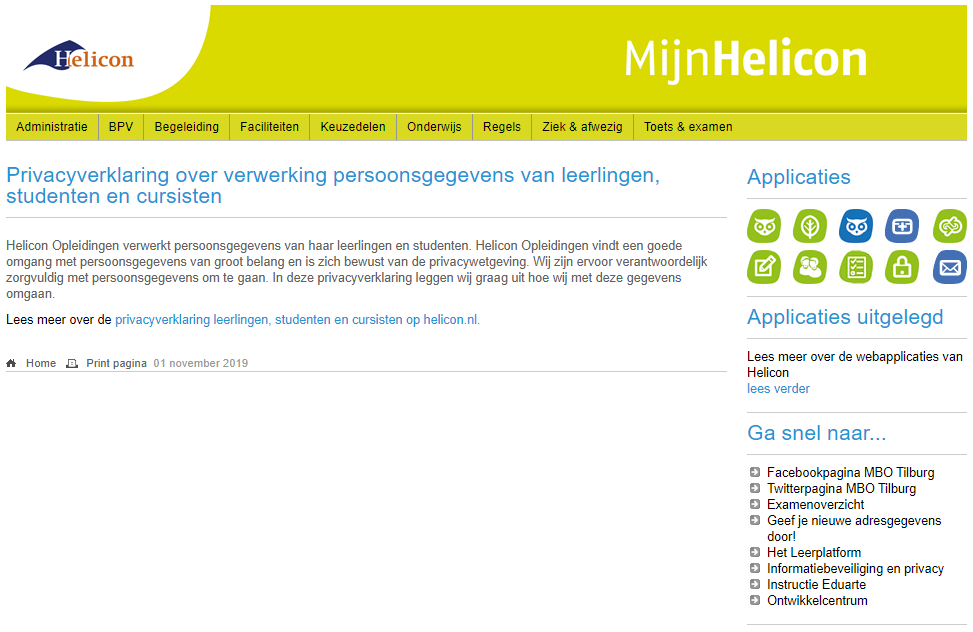 Artikel: Wat is belangrijker? Privacy of veiligheid?
Lees het volgende artikel: https://www.trouw.nl/home/wat-is-belangrijker-veiligheid-of-privacy-~ab934d2d/

Wat is naar jouw mening belangrijker? Privacy of veiligheid? Licht je antwoord toe.
Is het juist om privacy of veiligheid tegenover elkaar te zetten? Waarom wel of waarom niet? (gebruik een bron om je antwoord te rechtvaardigen)